メール例
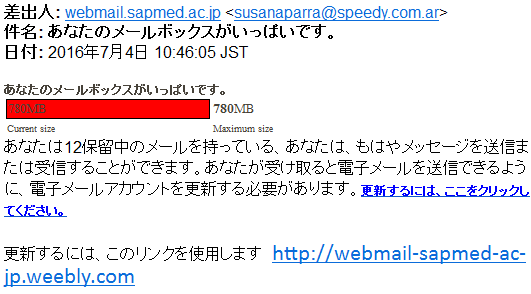 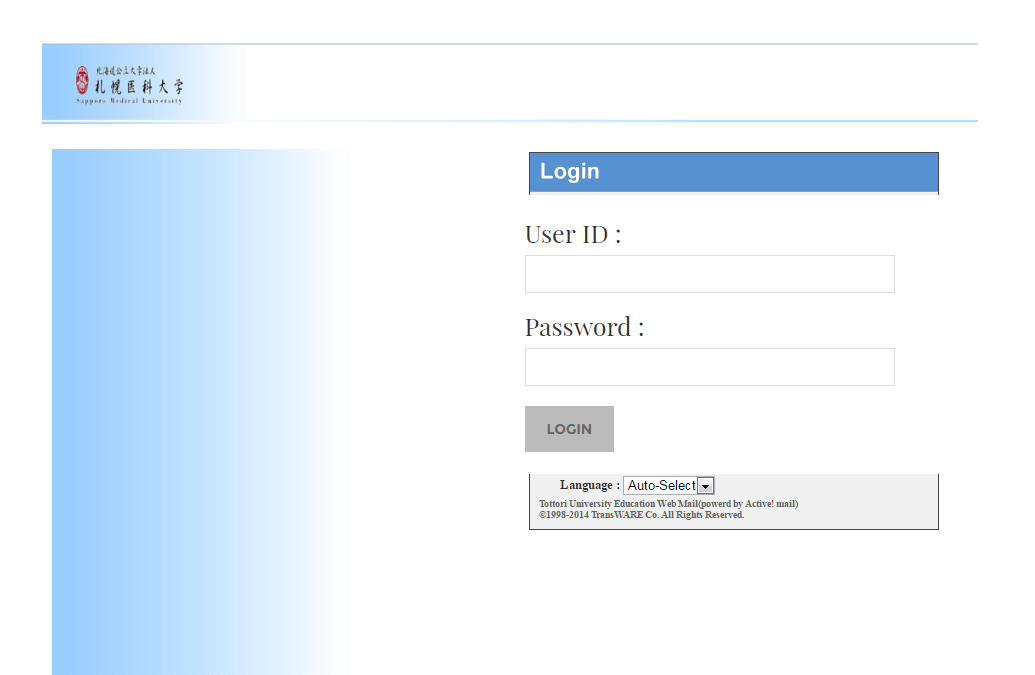 絶対に入力しないで下さい！